Πρώτη παιδική ηλικία
Σωματική και  γνωστική ανάπτυξη



Λήδα Αναγνωστάκη
ΑΝΑΠΤΥΞΗ ΤΟΥ ΠΑΙΔΙΟΥ ΙΙ
Σωματική ανάπτυξη στην πρώτη παιδική ηλικά
Το σώμα: Από τα 2 έως τα 6 …
Σημαντικές σωματικές αλλαγές (αν και επιβραδύνεται ο ρυθμός σε σχέση με τη βρεφική ηλικία)
Το παιδί χάνει τη βρεφική του όψη: μεταβάλλεται σε σωματικές αναλογίες (το κεφάλι από ¼ του σώματος σε 1/8 του σώματος) και σχήμα (βρεφικό πάχος)-τις αναπτυξιακές καμπύλες εξακολουθεί να ελέγχει ο παιδίατρος
Ραγδαία ανάπτυξη του εγκεφάλου (βλ. και θέματα περιβαλλοντικής αποστέρησης ή υποσιτισμού)
Το σώμα: Από τα 2 έως τα 6 …
Τάση προτίμησης χρήσης του ενός χεριού (πλευρίωση): έως το τέλος της πρώτης παιδικής ηλικίας
Βελτίωση των κινητικών δεξιοτήτων
α) εντυπωσιακές μεταβολές στην αδρή κινητικότητα: από 3 ετών αυτοματισμός στη βάδιση και στο τρέξιμο, από 4 ετών αναπήδηση κλπ. Γενικό επίπεδο δραστηριότητα κορυφώνεται μεταξύ 2-3 χρ. και μετά υποχωρεί σταδιακά (πρώτα για τα κορίτσια, βλ. αγόρια και είσοδος στο νηπιαγωγείο)
Το σώμα: Από τα 2 έως τα 6 …
Βελτίωση των κινητικών δεξιοτήτων
β) πιο αργή ανάπτυξη λεπτών κινητικών δεξιοτήτων (συντονισμένη και επιδέξια χρήση των χεριών, δαχτύλων). Από 3 χρ. κάποιος αυτοματισμός (πχ. στη χρήση πηρουνιού), αλλά ακόμα δυσκολία στην ακρίβεια της κίνησης. Έως την ηλικία των 4-5 χρ. μπορούν να ντυθούν/ξεντυθούν χωρίς βοήθεια.
Μάθηση και κινητικές δεξιότητες
Ωρίμανση
Εξάσκηση (παροχή ευκαιριών για κίνηση)
Ικανότητα για προσοχή (αναπτύσσεται σταδιακά)
Κίνητρο για κατάκτηση συμπεριφοράς (competence) (Robert White, 1959): εσωτερικά κινητοποιούμενη συμπεριφορά (για να δω αν τα καταφέρνω) και εξωτερικά κινητοποιούμενη συμπεριφορά (αμοιβές κλπ). Τα παιδιά «οφείλουν» να μετέχουν και των δύο.
Γνωστική ανάπτυξη στην πρώτη παιδική ηλικία
Η εξήγηση του Jean Piaget και εναλλακτικές προσεγγίσεις
Από τα 2 έως τα 6 …
«Ο τρόπος της σκέψης μοιάζει να ταλαντεύεται ανάμεσα στο λογικό και στο μαγικό, στην επίγνωση και στην άγνοια, στο λογικό και στο παράλογο»
«… Συνήθως τα μικρά παιδιά θυμούνται τα ονόματα και τις περιγραφές των αγαπημένων τους δεινοσαύρων, λεπτομέρειες από την επίσκεψη στον παιδίατρο με ακρίβεια που καταπλήσσει τους γονείς, δυσκολεύονται, όμως, να θυμηθούν μια σειρά από αντικείμενα μόλις τους ζητηθεί να τα θυμηθούν»

M. Cole & S. Cole (2001), Η Ανάπτυξη των Παιδιών, β’ τόμος. Gutenberg, σελ. 119.
Από τα 2 έως τα 6 …
Τα μικρά παιδιά έχουν να διανύσουν μια τεράστια απόσταση όσον αφορά ικανότητες που είναι απαραίτητες για τη σχολική τους εκπαίδευση. 




Graig & Baucum (2007) Η Ανάπτυξη του Ανθρώπου, σελ. 431.
Από τα 2 έως τα 6 …
Αλλά η περίοδος αυτή δεν είναι απλά προ-ετοιμασία για την επόμενη «σημαντικότερη ακαδημαϊκά» περίοδο.
Αντίθετα, χαρακτηρίζεται από ουσιαστικές αλλαγές και βασικές κατακτήσεις σε όλους τους τομείς της γνωστικής ανάπτυξης.


Feldman (2009) Εξελικτική Ψυχολογία, Δια Βίου ανάπτυξη, α’ τόμος.
Jean Piaget- «το παιδί ως μικρός επιστήμονας»
Τα παιδιά προοδεύουν διαμέσου μίας σειράς καθολικών και οικουμενικών σταδίων γνωστικής ανάπτυξης που καθένα αντανακλά ένα συγκεκριμένο τρόπο κατανόησης ή/και οργάνωσης της πραγματικότητας
Με την πάροδο του χρόνου και την αλληλεπίδραση με το περιβάλλον και τα νέα ερεθίσματα τα παιδιά ενισχύουν (αφομοίωση) ή μεταβάλλουν (συμμόρφωση) τα υπάρχοντα σχήματα τους
Η θεωρία του Jean Piaget
Τα στάδια νοητικής ανάπτυξης 

Αισθητηριοκινητική νόηση (0-2 χρ)
Προλειτουργική νόηση (σύμβολα, αλλά περιορισμένη προσωπική οπτική) (2—6 χρ)
Συγκεκριμένες νοητικές λειτουργίες (όχι αφαιρετικές) (6-12 χρ)
Τυπικές νοητικές λειτουργίες (12-19 χρ)
Θεωρία Piaget2-6χρ: Το στάδιο της προ-ενεργητικής ή προλειτουργικής νόησης
Η περίοδος αυτή είναι μια μετάβαση από τη βρεφική ηλικία (αισθητηριοκινητική νόηση), όπου η σκέψη βασίζεται στη δράση,  στη μέση παιδική ηλικία (στάδιο ενεργητικής νόησης), όπου η σκέψη βασίζεται σε λογικούς συλλογισμούς (αίτιο-αποτέλεσμα, αντιλήψεις πραγματικότητας, αλληλουχίες, έννοιες χρόνου κλπ).
Προ-ενεργητική νόηση
Στο τέλος του σταδίου της αισθητηριοκινητικής νόησης, τα παιδιά έχουν κατακτήσει τα στοιχεία της συμβολικής σκέψης. Αναπαριστούν γεγονότα ή πράγματα και δεν εξαρτώνται πια τόσο πολύ από την αισθητηριοκινητική τους εμπειρία για να κατανοήσουν τον κόσμο γύρω τους.
Προ-ενεργητική νόηση
Η συμβολική λειτουργία (δηλαδή το παιδί μπορεί να χρησιμοποιεί ένα πράγμα στη θέση κάποιου άλλου) είναι βασικό στοιχείο της προ-ενεργητκής νόησης. Τα παιδιά χρησιμοποιούν σύμβολα, λέξεις ή αντικείμενα, τα οποία αντιπροσωπεύουν κάτι που δεν είναι υλικά παρόν εκείνη τη στιγμή για να αναπαραστήσουν πράξεις, γεγονότα και αντικείμενα.
Προ-ενεργητική νόηση
Η νέα αυτή ικανότητα φαίνεται με μεγαλύτερη σαφήνεια στην ανάπτυξη της γλώσσας και στο συμβολικό παιχνίδι.
Η ικανότητα συμβολικής σκέψης αναπτύσσεται σταδιακά κατά τη διάρκεια της πρώτης παιδικής ηλικίας. Κατά την περίοδο αυτή, τα παιδιά σημειώνουν μεγάλη πρόοδο στις γλωσσικές τους δεξιότητες. 
Η ανάπτυξη της γλώσσας επιτρέπει στο παιδί να αποδεσμεύεται από το «εδώ και τώρα» ενώ η πρόοδος στη γλώσσα αντικατοπτρίζει τις σημαντικές αλλαγές που σημειώνονται στον τρόπο  σκέψης.
Υπο-στάδια της προ-ενεργητικής νόησης
1. Προεννοιολογική περίοδος (2-4 χρ.): αρχίζει η συστηματική χρήση συμβόλων, πιο ευέλικτη σκέψη αλλά ανιμισμός, απόδοση υπόστασης (πχ. οι άνθρωποι στις σκέψεις είναι πραγματικοί) και εγωκεντρισμός (η τάση του παιδιού να βλέπει τα πράγματα από το πρίσμα της προσωπικής άποψης, πχ. το μέλι υπάρχει για να το τρώω)
2. Ενορατική ή μεταβατική περίοδος (5-7χρ): αρχίζουν να διαχωρίζουν τη νοητική από τη φυσική πραγματικότητα και να αναγνωρίζουν άλλες δυνάμεις, αλλά ακόμα μεταβατικό στάδιο, όχι μονιμότητα
Περιορισμοί της σκέψης κατά το στάδιο της προενεργητικής νόησης
Συγκεκριμένο
Επικέντρωση
Μη αναστρεψιμότητα ή ατελής κατανόηση ενός μετασχηματισμού
Εγωκεντρισμός
Ελλιπής κατανόηση για τις αλληλουχίες αιτίας-αποτελέσματος, χώρου και χρόνου
Διατήρηση
Περιορισμοί της σκέψης κατά το στάδιο της προενεργητικής νόησης
1. Συγκεκριμένο 

   Τα παιδιά αντιμετωπίζουν δυσκολία στην αφαιρετική σκέψη, η σκέψη τους είναι συγκεκριμένη. Ασχολούνται με το εδώ και τώρα και με υλικά πράγματα που μπορούν να αναπαριστήσουν νοητικά με ευκολία
Περιορισμοί της σκέψης κατά το στάδιο της προενεργητικής νόησης
2. Επικέντρωση (video)
Επικέντρωση: η σκέψη εστιάζεται σε μια μόνο πλευρά ή διάσταση ενός ερεθίσματος, αγνοώντας ή αποκλείοντας τις άλλες. Η προσοχή εστιάζεται στα προφανή στοιχεία που μπορούν να παρατηρηθούν άμεσα, εκείνα που αντιληπτικά είναι τα πιο προφανή.
Περιορισμοί της σκέψης κατά το στάδιο της προενεργητικής νόησης
2. Επικέντρωση
Ο περιορισμός αυτός (δηλαδή η επικέντρωση) μπορεί να παρατηρηθεί σε:
προβλήματα
Κατηγοριοποίησης
Διατήρησης
και στη σύγχυση ανάμεσα στο φαίνεσθαι (φαινομενικό)-είναι (πραγματικό)
Περιορισμοί της σκέψης κατά το στάδιο της προενεργητικής νόησης
2. Επικέντρωση (παραδείγματα των επιπτώσεων της επικέντρωσης)

Α) Κατηγοριοποίηση: Αν έχουμε κόκκινες και κίτρινες ξύλινες χάντρες, και ρωτήσουμε τα παιδιά αν έχουμε περισσότερες κίτρινες χάντρες ή περισσότερες ξύλινες χάντρες, δεν μπορούν ταυτόχρονα να σκεφτούν και το χρώμα και το υλικό.
Περιορισμοί της σκέψης κατά το στάδιο της προενεργητικής νόησης
2. Επικέντρωση (παραδείγματα των των επιπτώσεων της επικέντρωσης)
Β)Διατήρηση (video): 
Πχ. Ποιες τελίτσες είναι πιο πολλές; (περισσότερα για τη διατήρηση αργότερα)
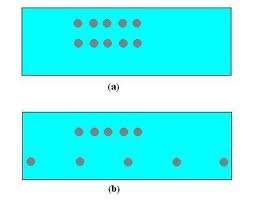 Περιορισμοί της σκέψης κατά το στάδιο της προενεργητικής νόησης
2. Επικέντρωση (παραδείγματα των επιπτώσεων της επικέντρωσης)

Γ) Σύγχυση φαινομενικού-πραγματικού: 
Αν στο κεφάλι μιας γάτας τοποθετήσουμε μια μάσκα σκύλου, τι ζώο είναι αυτό που βλέπουμε;
Παιδιά 3 ετών έκαναν λάθος
Παιδιά 4 και 5 ετών, μπερδεύονταν: δεν πίστευαν ότι η γάτα έγινε σκύλος αλλά δεν απαντούσαν πάντα σωστά …(πχ. στην ερώτηση αν μπορεί να γαβγίσει)
De Vries, 1969
Περιορισμοί της σκέψης κατά το στάδιο της προενεργητικής νόησης
3. Μη αναστρεψιμότητα ή ατελής κατανόηση του μετασχηματισμού

-Έχεις αδελφή;
-Ναι.
-Πώς τη λένε;
-Μαρία
-Η Μαρία έχει αδελφή;
-Όχι

Απόσπασμα διαλόγου μεταξύ ενήλικα και κοριτσιού 3 ετών
(Craig & Baucum , 2007, σελ. 452)
Περιορισμοί της σκέψης κατά το στάδιο της προενεργητικής νόησης
3. Μη αναστρεψιμότητα ή ατελής κατανόηση του μετασχηματισμού

Τι σημαίνει το απόσπασμα αυτό; Το παιδί γνωρίζει ότι έχει αδελφή,  αλλά η σκέψη  δεν είναι ακόμα αντιστρέψιμη. Τα παιδιά αυτού του σταδίου βλέπουν τα γεγονότα προς μια μόνο κατεύθυνση. 
Δεν μπορούν να σκεφτούν  διεξοδικά μια πράξη και στη συνέχεια να την αντιστρέψουν. Η αντιστρεψιμότητα είναι βασική ιδιότητα της λογικής σκέψης (που δεν έχει ακόμα κατακτηθεί …).
Περιορισμοί της σκέψης κατά το στάδιο της προενεργητικής νόησης
4. Εγωκεντρισμός (video)
Ο κόσμος αντιμετωπίζεται/ερμηνεύεται αποκλειστικά από την προσωπική σκοπιά χωρίς να λαμβάνονται υπόψη εναλλακτικές προοπτικές.  Τα παιδιά εστιάζουν στη δική τους οπτική και δεν εξετάζουν  την οπτική ενός άλλου. 
Η εγωκεντρική φύση της σκέψης των παιδιών του σταδίου αυτού εκφράζεται με διάφορους τρόπους:
4. Εγωκεντρισμός

Τα παιδιά δυσκολεύονται να φανταστούν πως φαίνονται τα πράγματα από τη θέση που βρίσκεται ένας άλλος. 
Το κλασσικό παράδειγμα αυτής της δυσκολίας είναι το πρόβλημα των 3 βουνών (Piaget & Inhelder, 1956). (βλ. Video)
Τα παιδιά διαλέγουν σωστά  την εικόνα που αντιστοιχεί στο «τι βλέπουν τα ίδια», αλλά τα περισσότερα κάνουν λάθος όταν πρέπει να επιλέξουν την εικόνα που αντιστοιχεί στο «τι βλέπει η κούκλα» (επιλέγουν ξανά την εικόνα με τη δική τους οπτική)
4. Εγωκεντρισμός
2. Εγωκεντρικός λόγος: Το παιδί μπορεί να μιλάει στον εαυτό του ακόμα και παρουσία άλλων, ή να δυσκολεύεται να επικοινωνήσει επειδή είναι παγιδευμένο στην άποψή του. Εκφράζει την αδυναμία του παιδιού να κατανοήσει την άποψη του άλλου.  
Χαρακτηριστικό οι συλλογικοί/παράλληλοι μονόλογοι: η ομιλία παιδιών που παίζουν δίπλα-δίπλα και το καθένα μιλάει χωρίς να παίρνει πραγματικά υπόψιν τον συμπαίκτη του.
4.Εγωκεντρισμός
Αδυναμία κατανόησης της σκέψης των άλλων

«Μια φορά ήταν ένα αγοράκι που του άρεσαν τα γλυκά. Μια μέρα έβαλε μια σοκολάτα σ’ ένα κουτί πάνω στο τραπέζι και έφυγε για λίγο … Η μαμά του έβαλε τη σοκολάτα μέσα στο συρτάρι που φυλάει τις κάλτσες του. Το αγοράκι γύρισε σπίτι. Πήγε να πάρει τη σοκολάτα του»

-Πού θα ψάξει το αγοράκι;
Cole, & Cole (2001), σελ. 126
4. Εγωκεντρισμός
Αδυναμία κατανόησης της σκέψης των άλλων (συνέχεια)

Στο προηγούμενο παράδειγμα, τα παιδιά περίπου 4 ή 5 ετών καταλαβαίνουν ότι το αγόρι δεν έχει δει την αλλαγή και επομένως θα ψάξει στο κουτί πάνω στο τραπέζι. Πιο μικρά παιδιά, πιστεύουν ότι θα ψάξει στο συρτάρι …

Η ικανότητα των παιδιών να σκέπτονται τη νοητική κατάσταση των άλλων, εμφανίζεται περίπου στην ηλικία των 4 ετών, όπως δείχνουν δεδομένα στο πλαίσιο της θεωρίας του νου.
Περιορισμοί της σκέψης κατά το στάδιο της προενεργητικής νόησης
5. Ελλιπής κατανόηση για τις αλληλουχίες αιτίας-αποτελέσματος 
Το μικρό παιδί χρησιμοποιεί ορισμένα αντιληπτικά στοιχεία και να κάνει ένα στοιχειώδη συλλογισμό, η σκέψη όμως δεν είναι ακόμα λογική, διότι είναι δέσμια της δραστηριότητας και της αντιληπτικής εντύπωσης. (πχ. «δεν κοιμήθηκα για μεσημέρι, άρα δεν είναι απόγευμα)
Επίσης, η κατανόηση των ημερών, εβδομάδων, μηνών είναι δύσκολη καθώς και η γενικότερη έννοια ότι ο χρόνος υπάρχει σε ένα συνεχές παρελθόντος, παρόντος και μέλλοντος.
Περιορισμοί της σκέψης κατά το στάδιο της προενεργητικής νόησης
6. Διατήρηση 
η γνώση ότι οι ιδιότητες των αντικειμένων (π.χ. η ποσότητα) δεν εξαρτώνται από τις μεταβολές στην εμφάνιση. 
Γνωστά πειράματα Piaget: (βλ. video)
Διατήρηση όγκου («πρόβλημα του υγρού/δοχείου»)
Διατήρηση μάζας (μπάλες από πηλό που αλλάζουν σχήμα)
Διατήρηση αριθμού (βλ. διαφάνεια 23)
Περιορισμοί της σκέψης κατά το στάδιο της προενεργητικής νόησης
Τα παιδιά στο στάδιο της προενεργητικής νόησης κάνουν λάθος σε προβλήματα διατήρησης κυρίως λόγω:

Επικέντρωσης της προσοχής σε ένα μόνο στοιχείο του προβλήματος
Δεν μπορούν να ακολουθήσουν τους μετασχηματισμούς και να αντιστρέψουν (νοερά) τις αλλαγές.
Piaget: Περιορισμοί της θεωρίας
Υποτίμηση των ικανοτήτων των μικρών παιδιών καθώς η  αποτυχία στις δοκιμασίες μπορεί να οφείλεται στη φύση της δοκιμασίας (π.χ. στη δοκιμασία των 3 βουνών, παιδιά 3 έως 5 ετών εμφανίζουν μη εγωκεντρικές αντιλήψεις σχετικά με την προοπτική στο χώρο όταν τα κίνητρα και οι προθέσεις των εμπλεκομένων στο πρόβλημα είναι σαφή και οικεία στο παιδί ώστε να έχουν νόημα, πχ. πού θα κρυφτεί ένα άτακτο παιδί από τον αστυνόμο)
Piaget: Περιορισμοί της θεωρίας
Προβληματισμός σχετικά με τη διατύπωση των ερωτήσεων προς τα παιδιά, τα οποία συχνά επηρεάζονται από τις υποδείξεις των μεγάλων (βλ. και μαρτυρίες μικρών παιδιών σε δικαστήριο)
Ανομοιόμορφα επίπεδα επίδοσης
Πλέον είναι σαφές ότι τα παιδιά του σταδίου της προλειτουργικής νόησης επιδεικνύουν γνωστικές ικανότητες πολύ νωρίτερα απ’ότι πίστευε ο Piaget (πχ. προσέχουν περισσότερες από μία διαστάσεις τη φορά ή σκέφτονται με αντιστρεψιμότητα). Όμως αυτές δεν μοιάζει να είναι οι κυρίαρχες μορφές της σκέψης τους και εμφανίζονται κάτω από ορισμένες συνθήκες. 
Πλέον μιλάμε για ανομοιόμορφα επίπεδα επίδοσης των παιδιών του σταδίου προλειτουργικής νόησης.
Γνωστική ανάπτυξη
Πέραν της θεωρίας του Piaget …
Γνωστική ανάπτυξη
Πέραν της θεωρίας του Piaget: Προσεγγίσεις επεξεργασίας πληροφοριών
Προσεγγίσεις επεξεργασίας πληροφοριών
Η γνωστική ανάπτυξη είναι μια διαδικασία διεύρυνσης της προσοχής, της μνήμης και της ικανότητας επίλυσης προβλημάτων.
Προσομοιάζουν τις λειτουργίες της σκέψης με τον ηλεκτρονικό υπολογιστή (δηλαδή, τις περιγράφουν τόσο λεπτομερειακά ώστε να μπορούν να εκτελεστούν από ηλ. υπολογιστή). 
Οι γνωστικές δυσκολίες εξηγούνται μέσω περιορισμών στη γνώση, στη μνήμη, στην προσοχή καθώς και σε περιορισμένες στρατηγικές απόκτησης και χρήσης πληροφοριών  
Οι περιορισμοί σταδιακά μειώνονται με την ωρίμανση του «εξοπλισμού» και την ανάπτυξη πιο αποτελεσματικών στρατηγικών επεξεργασίας πληροφοριών
Μοντέλο επεξεργασίας πληροφοριών των Αtkinson & Shiffrin (1968)
Το βασικό προτεινόμενο μοντέλο περιλαμβάνει:
	αισθητηριακή καταγραφή, βραχύχρονη ή μνήμη εργασίας και μακρόχρονη μνήμη
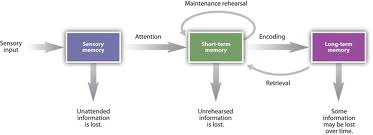 Μοντέλο επεξεργασίας πληροφοριών των Αtkinson & Shiffrin (1968)
Οι γνωστικές δυσκολίες των μικρών παιδιών προκαλούνται από γενικούς γνωστικούς παράγοντες, όπως οι περιορισμοί στη μνήμη, τον έλεγχο της προσοχής και την ταχύτητα επεξεργασίας των πληροφοριών, καθώς και από περιορισμένες στρατηγικές για την απόκτηση και χρήση πληροφοριών.
Μοντέλο επεξεργασίας πληροφοριών των Αtkinson & Shiffrin (1968)
Οι δυσκολίες μπορεί να είναι μικρότερες όταν τα παιδιά έχουν προγενέστερη γνώση (συνδέσεις) ή όταν οι πρακτικές επεξεργασίας αυτών που τα φροντίζουν ενθαρρύνουν την επανάληψη/απομνημόνευση.
Καθώς τα παιδιά μεγαλώνουν, η επίδοσή του βελτιώνεται καθώς οι γνωστικοί περιορισμοί μειώνονται βαθμιαία μέσω της ωρίμανσης του εγκεφάλου («λειτουργικό») και της ανάπτυξης πιο αποτελεσματικών στρατηγικών επεξεργασίας των πληροφοριών («λογισμικό»).
Γνωστική ανάπτυξη
Πέραν της θεωρίας του Piaget: Κοινωνικές προσεγγίσεις
Κοινωνικές προσεγγίσεις
Αμφισβητούν την άποψη του Piaget ότι το παιδί είναι ένας μοναχικός εξερευνητής ο οποίος προσπαθεί να κατανοήσει μόνος του τον κόσμο και δίνουν έμφαση στην κοινωνική φύση των παιδιών
Θεωρούν ότι το παιδί αποκτά πολύ συχνότερα γνωστικές ικανότητες μέσω των αλληλεπιδράσεων με πιο έμπειρους ανθρώπους (γονείς, δασκάλους, μεγαλύτερα παιδιά)
Κατά τη διάρκεια των αλληλεπιδράσεων οι άλλοι άνθρωποι μεταδίδουν επίσης τους κανόνες και τις προσδοκίες της κοινωνίας
Vygotsky: Ζώνη εγγύτερης ανάπτυξης
Η ζώνη εγγύτερης ανάπτυξης (ΖΕΑ) του Vygotsky υιοθετεί την άποψη ότι τα παιδιά αναπτύσσονται μέσω της συμμετοχής τους σε δραστηριότητες οι οποίες είναι λίγο παραπάνω από τις ικανότητές τους λαμβάνοντας βοήθεια από άλλους που έχουν περισσότερες δεξιότητες και γνώσεις
Το κοινωνικό παιχνίδι είναι σημαντικό μέσο προώθησης των παιδιών σε πιο αναπτυγμένα επίπεδα κοινωνικών και γνωστικών δεξιοτήτων.